Java and C (part II) + Course Wrap-UpCSE 351 Summer 2020
Instructor: 	Teaching Assistants:
Porter Jones	Amy Xu
		Callum Walker
		Sam Wolfson
		Tim Mandzyuk
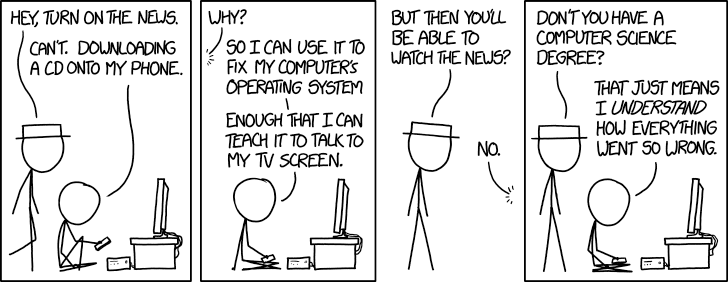 https://xkcd.com/1760/
Administrivia
Questions doc: https://tinyurl.com/CSE351-8-21

Can still do hw19 (it’s optional/not for credit)
hw23 due Monday (8/24) – 10:30am
Cover most of the material today, a few more things Friday

Lab 5 and Unit Summary 3 due tonight!(Friday 8/21)
Cutoff is tomorrow, Saturday 8/22 @11:59pm (only one late day can be used!)
2
Course Evaluation Reminder Meme
Reminder to please fill out your course evaluations!! (you should have received a couple emails with a link to the eval)
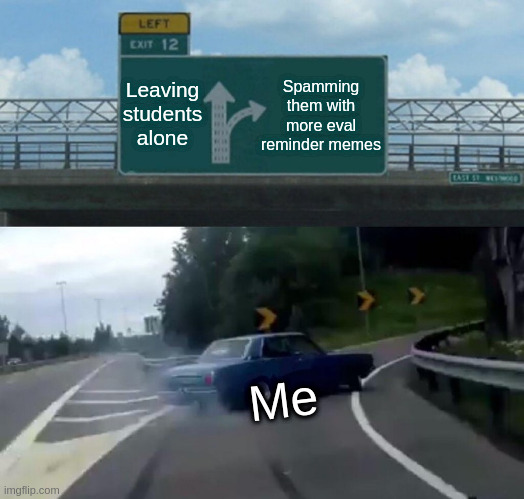 3
Virtual Machine Model
High-Level Language Program(e.g. Java, C)
Bytecode compiler(e.g. javac Foo.java)
Ahead-of-timecompiler
compile time
Virtual Machine Language(e.g. Java bytecodes)
run time
Virtual machine (interpreter)(e.g. java Foo)
JITcompiler
Native Machine Language(e.g. x86, ARM, MIPS)
4
Java Bytecode
Holds pointer this
Like assembly code for JVM,but works on all JVMs
Hardware-independent!
Typed (unlike x86 assembly)
Strong JVM protections
Other arguments to method
Other local variables
4
n
1
2
3
0
variable table
operand stack
constantpool
5
JVM Operand Stack
Holds pointer this
Other arguments to method
JVM:
Other local variables
‘i’ = integer,
‘a’ = reference,
‘b’ for byte,
‘c’ for char,
‘d’ for double, ...
4
n
1
2
3
0
variable table
operand stack
Bytecode:
iload 1	  // push 1st argument from table onto stack
iload 2	  // push 2nd argument from table onto stack
iadd	  // pop top 2 elements from stack, add together, and	  // push result back onto stack
istore 3	  // pop result and put it into third slot in table
Compiled
to (IA32) x86:
mov 8(%ebp),  %eax
mov 12(%ebp), %edx
add %edx, %eax
mov %eax, -8(%ebp)
constant
pool
No registers or stack locations!
All operations use operand stack
6
A Simple Java Method
Method java.lang.String getEmployeeName()

0 aload 0       // "this" object is stored at 0 in the var table

1 getfield #5 <Field java.lang.String name> 
                // getfield instruction has a 3-byte encoding
                // Pop an element from top of stack, retrieve its
		 //   specified instance field and push it onto stack
		 // "name" field is the fifth field of the object

4 areturn       // Returns object at top of stack
Byte number:
0
1
4
aload_0
getfield
00
05
areturn
As stored in the .class file:
2A
B4
00
05
B0
http://en.wikipedia.org/wiki/Java_bytecode_instruction_listings
7
[Speaker Notes: a prefix on aload, areturn indicates reference (see previous slide).
getfield is the bytecode instruction to get a field’s value for a particular object; to get a static value for a particular class, the getstatic bytecode instruction is used.]
Class File Format
Every class in Java source code is compiled to its own class file
10 sections in the Java class file structure:
Magic number:  0xCAFEBABE (legible hex from James Gosling – Java’s inventor)
Version of class file format:  The minor and major versions of the class file
Constant pool:  Set of constant values for the class
Access flags:  For example whether the class is abstract, static, final, etc.
This class:  The name of the current class
Super class:  The name of the super class
Interfaces:  Any interfaces in the class
Fields:  Any fields in the class
Methods:  Any methods in the class
Attributes:  Any attributes of the class (for example, name of source file, etc.)
A .jar file collects together all of the class files needed for the program, plus any additional resources (e.g. images)
8
[Speaker Notes: http://en.wikipedia.org/wiki/Java_class_file#Sections]
Compiled from Employee.java
class Employee extends java.lang.Object {
  public Employee(java.lang.String,int);
  public java.lang.String getEmployeeName();
  public int getEmployeeNumber();
}

Method Employee(java.lang.String,int)
0 aload_0
1 invokespecial #3 <Method java.lang.Object()>
4 aload_0
5 aload_1
6 putfield #5 <Field java.lang.String name>
9 aload_0
10 iload_2
11 putfield #4 <Field int idNumber>
14 aload_0
15 aload_1
16 iload_2
17 invokespecial #6 <Method void 		storeData(java.lang.String, int)>
20 return

Method java.lang.String getEmployeeName()
0 aload_0
1 getfield #5 <Field java.lang.String name>
4 areturn

Method int getEmployeeNumber()
0 aload_0
1 getfield #4 <Field int idNumber>
4 ireturn

Method void storeData(java.lang.String, int)
…
DisassembledJava Bytecode
> javac Employee.java
> javap -c Employee
http://en.wikipedia.org/wiki/Java_bytecode_instruction_listings
9
[Speaker Notes: The first opcode instruction at location 0, aload_0, pushes the this reference onto the operand stack. (Remember, the first entry of the local variable table for instance methods and constructors is this reference.)
The next opcode instruction at location 1, invokespecial, calls the constructor of this class's superclass. Because all classes that do not explicitly extend any other class implicitly inherit from java.lang.Object , the compiler provides the necessary bytecode to invoke this base class constructor. During this opcode, the top value from the operand stack, this, is popped.
The next two opcodes, at locations 4 and 5 push the first two entries from the local variable table onto the operand stack. The first value to be pushed is the this reference. The second value is the first formal parameter to the constructor, strName . These values are pushed in preparation for the putfield opcode instruction at location 6.
The putfield opcode pops the two top values off the stack and stores a reference to strName into the instance data name of the object referenced by this .
The next three opcode instructions at locations 9, 10, and 11 perform the same operation with the second formal parameter to the constructor, num , and the instance variable, idNumber .
The next three opcode instructions at locations 14, 15, and 16 prepare the stack for the storeData method call. These instructions push the this reference, strName , and num , respectively. The this reference must be pushed because an instance method is being called. If the method was declared static, the this reference would not need to be pushed. The strName and num values are pushed since they are the parameters to the storeData method. When the storeData method executes, the this reference, strName , and num , will occupy indexes 0, 1, and 2, respectively, of the local variable table contained in the frame for that method.]
Other languages for JVMs
JVMs run on so many computers that compilers have been built to translate many other languages to Java bytecode:
AspectJ, an aspect-oriented extension of Java
ColdFusion, a scripting language compiled to Java
Clojure, a functional Lisp dialect
Groovy, a scripting language
JavaFX Script, a scripting language for web apps
JRuby, an implementation of Ruby
Jython, an implementation of Python
Rhino, an implementation of JavaScript
Scala, an object-oriented and functional programming language
And many others, even including C!
Originally, JVMs were designed and built for Java (still the major use) but JVMs are also viewed as a safe, GC’ed platform
10
[Speaker Notes: http://en.wikipedia.org/wiki/List_of_JVM_languages]
Microsoft’s C# and .NET Framework
C# has similar motivations as Java
Virtual machine is called the Common Language Runtime
Common Intermediate Language is the bytecode for C# and other languages in the .NET framework
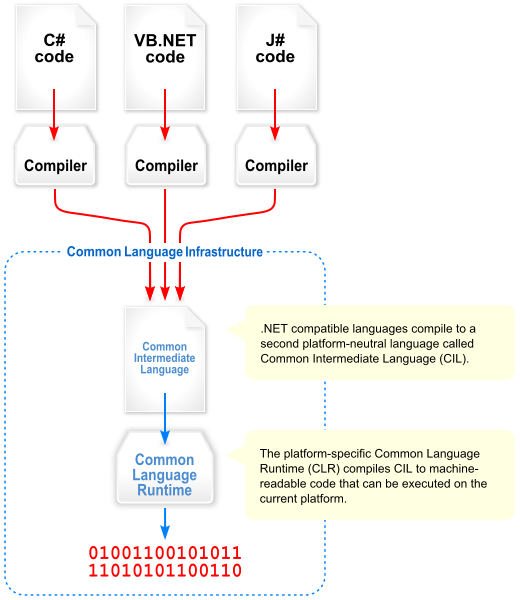 11
We made it! ☺
C:
Memory & data
Integers & floats
x86 assembly
Procedures & stacks
Executables
Arrays & structs
Memory & caches
Processes
Virtual memory
Memory allocation
Java vs. C
Java:
Car c = new Car();
c.setMiles(100);
c.setGals(17);
float mpg =    c.getMPG();
car *c = malloc(sizeof(car));
c->miles = 100;
c->gals = 17;
float mpg = get_mpg(c);
free(c);
Assembly language:
get_mpg:
    pushq   %rbp
    movq    %rsp, %rbp
    ...
    popq    %rbp
    ret
OS:
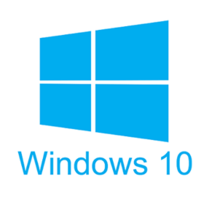 Machine code:
0111010000011000
100011010000010000000010
1000100111000010
110000011111101000011111
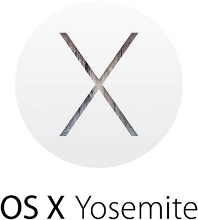 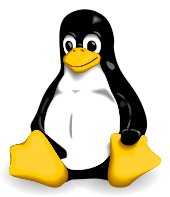 Computer system:
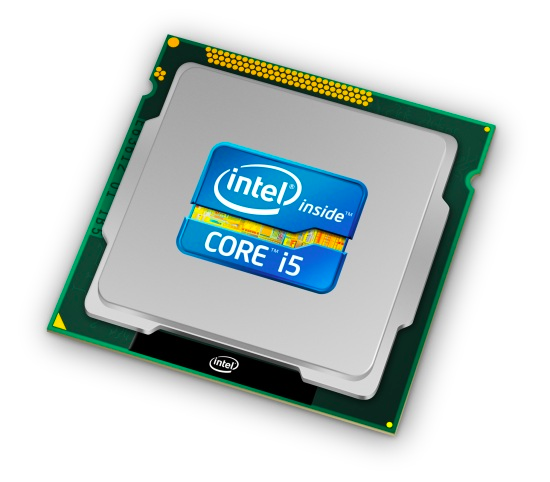 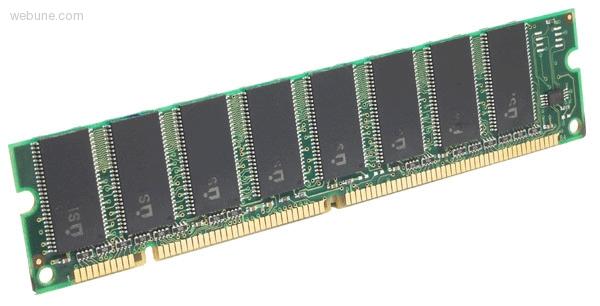 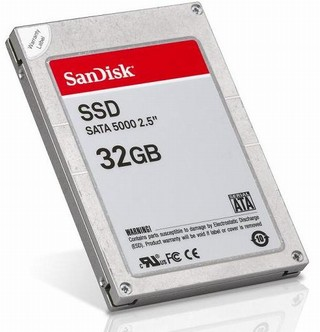 12
Today
End-to-end Review
What happens after you write your source code?
How code becomes a program
How your computer executes your code
Victory lap and high-level concepts (key points)
More useful for “5 years from now” than “next week’s final”
13
C:  The Low-Level High-Level Language
C is a “hands-off” language that “exposes” more of hardware (especially memory)
Weakly-typed language that stresses data as bits
Anything can be represented with a number!
Unconstrained pointers can hold address of anything
And no bounds checking – buffer overflow possible!
Efficient by leaving everything up to the programmer
“C is good for two things: being beautiful and creating catastrophic 0days in memory management.” (https://medium.com/message/everything-is-broken-81e5f33a24e1)
C Data Types
C Primitive types
Fixed sizes and alignments
Characters (char), Integers (short, int, long), Floating Point (float, double)
C Data Structures
Arrays – contiguous chunks of memory
Multidimensional arrays = still one continuous chunk, but row-major
Multi-level arrays = array of pointers to other arrays
Structs – structured group of variables
Struct fields are ordered according to declaration order
Internal fragmentation:  space between members to satisfy member alignment requirements (aligned for each primitive element)
External fragmentation:  space after last member to satisfy overall struct alignment requirement  (largest primitive member)
C and Memory
Using C allowed us to examine how we store and access data in memory
Endianness  (only applies to memory)
Is the first byte (lowest address) the least significant (little endian) or most significant (big endian) of your data?
Array indices and struct fields result in calculating proper addresses to access
Consequences of your code:
Affects performance (locality)
Affects security
But to understand these effects better, we had to dive deeper…
How Code Becomes a Program
text
C source code
Compiler (gcc –Og -S)
text
Assembly files
Assembler (gcc -c or as)
binary
Object files
Static libraries
Hardware
Linker (gcc or ld)
17
binary
Executable program
Loader (the OS)
Instruction Set Architecture
Hardware
Architecture
Source code
Compiler
Instruction set
Different implementations
Perform optimizations,
generate instructions
Different applications
or algorithms
Intel Pentium 4
C Language
Intel Core 2
Program A
GCC
x86-64
Intel Core i7
CISC
Program B
AMD Opteron
Clang
AMD Athlon
RISC
Your program
ARMv8 (AArch64/A64)
ARM Cortex-A53
Apple A7
18
[Speaker Notes: Different programs written in C, have different algorithms
Compilers figure out what instructions to generate
do different optimizations
Different architectures expose different interfaces
Hardware implementations have different performance]
Assembly Programmer’s View
CPU
Memory
Addresses
Registers
Code
Data
Stack
PC
Data
Condition
Codes
Instructions
Programmer-visible state
PC:  the Program Counter (%rip in x86-64)
Address of next instruction
Named registers
Together in “register file”
Heavily used program data
Condition codes
Store status information about most recent arithmetic operation
Used for conditional branching
Memory
Byte-addressable array
Huge virtual address space
Private, all to yourself…
19
Program’s View
2N-1
CPU
Memory
Stack
High addresses
local variables;procedure context
Registers
%rip
Condition
Codes
Dynamic Data(Heap)
variables allocated with new or malloc
static variables
(global variables in C)
Static Data
Large constants (e.g., “example”)
Literals
Instructions
0
Low addresses
20
Program’s View
2N-1
Memory
Instructions
Data movement
mov, movz, movz
push, pop
Arithmetic
add, sub, imul
Control flow
cmp, test
jmp, je, jgt, ...
call, ret
Operand types
Literal:  $8
Register:  %rdi, %al
Memory:  D(Rb,Ri,S) = D+Rb+Ri*S
lea:  not a memory access!
Stack
High addresses
local variables;procedure context
Dynamic Data(Heap)
variables allocated with new or malloc
static variables
(global variables in C)
Static Data
Large constants (e.g., “example”)
Literals
Instructions
0
Low addresses
21
Program’s View
2N-1
Memory
Procedures
Essential abstraction
Recursion…
Stack discipline
Stack frame per call
Local variables
Calling convention
How to pass arguments
Diane’s Silk Dress Costs $89
How to return data
Return address
Caller-saved / callee-saved registers
Stack
High addresses
local variables;procedure context
Dynamic Data(Heap)
variables allocated with new or malloc
static variables
(global variables in C)
Static Data
Large constants (e.g., “example”)
Literals
Instructions
0
Low addresses
22
Program’s View
2N-1
Memory
Heap data
Variable size
Variable lifetime
Allocator
Balance throughput and memory utilization
Data structures to keep track of free blocks
Garbage collection
Must always free memory
Garbage collectors help by finding anything reachable
Failing to free results inmemory leaks
Stack
High addresses
local variables;procedure context
Dynamic Data(Heap)
variables allocated with new or malloc
static variables
(global variables in C)
Static Data
Large constants (e.g., “example”)
Literals
Instructions
0
Low addresses
23
But remember… it’s all an illusion! 😮
2N-1
CPU
Memory
Stack
High addresses
local variables;procedure context
Registers
%rip
Condition
Codes
Dynamic Data(Heap)
variables allocated with new or malloc
Context switches
Don’t really have CPU to yourself
Virtual Memory
Don’t really have 264 bytes of memory all to yourself
Allows for indirection (remap physical pages, sharing…)
static variables
(global variables in C)
Static Data
Large constants (e.g., “example”)
Literals
Instructions
0
Low addresses
24
But remember… it’s all an illusion! 😮
2N-1
2N-1
2N-1
CPU
CPU
CPU
Memory
Memory
Memory
Stack
Stack
Stack
High addresses
High addresses
High addresses
Registers
Registers
Registers
%rip
%rip
%rip
Condition
Codes
Condition
Codes
Condition
Codes
Process 3
Process 2
Process 1
Dynamic Data(Heap)
Dynamic Data(Heap)
Dynamic Data(Heap)
fork
Creates copy of the process
execv
Replace with new program
wait
Wait for child to die (to reap it and prevent zombies)
Static Data
Static Data
Static Data
Literals
Literals
Literals
Instructions
Instructions
Instructions
Hardware
0
0
0
Low addresses
Low addresses
Low addresses
25
Virtual Memory
CPU Chip
TLB
PTE
2
3
VPN
Cache/
Memory
MMU
PA
VA
CPU
4
1
Data
5
Address Translation
Every memory access must first be converted from virtual to physical
Indirection:  just change the address mapping when switching processes
Luckily, TLB (and page size) makes it pretty fast
26
But Memory is Also a Lie! 😮
CPU
“Memory”
L3 Cache
Main Memory
DRAM
Registers
L2 Cache
%rip
L1 Cache
Condition
Codes
Illusion of one flat array of bytes
But caches invisibly make accesses to physical addresses faster!
Caches
Associativity tradeoff with miss rate and access time
Block size tradeoff with spatial and temporal locality
Cache size tradeoff with miss rate and cost
27
Memory Hierarchy
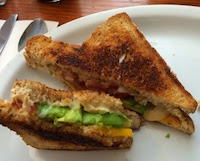 5-10 s
<1 ns
registers
on-chip L1
cache (SRAM)
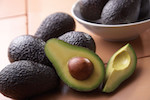 1 ns
Smaller,
faster,
costlier
per byte
off-chip L2
cache (SRAM)
5-10 ns
1-2 min
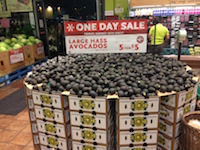 15-30 min
main memory
(DRAM)
100 ns
Larger,  
slower, 
cheaper 
per byte
150,000 ns
31 days
SSD
local secondary storage
(local disks)
10,000,000 ns(10 ms)
Disk
66 months = 5.5 years
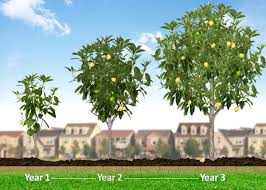 remote secondary storage
(distributed file systems, web servers)
1-150 ms
1 - 15 years
28
[Speaker Notes: Going to SSD is like walking down to California to get an avocado
Disk is like waiting a year for a new crop of avocados
Going across the world is like waiting for an avocado tree to grow up from a seed…]
Review of Course Themes
Review course goals
They should make much more sense now!
Big Theme:  Abstractions and Interfaces
Computing is about abstractions
(but we can’t forget reality)
What are the abstractions that we use?
What do you need to know about them?
When do they break down and you have to peek under the hood?
What bugs can they cause and how do you find them?
How does the hardware relate to the software?
Become a better programmer and begin to understand the important concepts that have evolved in building ever more complex computer systems
30
Little Theme 1:  Representation
All digital systems represent everything as 0s and 1s
The 0 and 1 are really two different voltage ranges in the wires
Or magnetic positions on a disc, or hole depths on a DVD, or even DNA…
“Everything” includes:
Numbers – integers and floating point
Characters – the building blocks of strings
Instructions – the directives to the CPU that make up a program
Pointers – addresses of data objects stored away in memory
Encodings are stored throughout a computer system
In registers, caches, memories, disks, etc.
They all need addresses (a way to locate)
Find a new place to put a new item 
Reclaim the place in memory when data no longer needed
31
Little Theme 2:  Translation
There is a big gap between how we think about programs and data and the 0s and 1s of computers
Need languages to describe what we mean
These languages need to be translated one level at a time

We know Java as a programming language
Have to work our way down to the 0s and 1s of computers
Try not to lose anything in translation!
We encountered C language, assembly language, and machine code (for the x86 family of CPU architectures)
32
Little Theme 3:  Control Flow
How do computers orchestrate everything they are doing?
Within one program:
How do we implement if/else, loops, switches?
What do we have to keep track of when we call a procedure, and then another, and then another, and so on?
How do we know what to do upon “return”?
Across programs and operating systems:
Multiple user programs
Operating system has to orchestrate them all 
Each gets a share of computing cycles
They may need to share system resources (memory, I/O, disks)
Yielding and taking control of the processor
Voluntary or “by force”?
33
Course Perspective
CSE351 will make you a better programmer
Purpose is to show how software really works
Understanding the underlying system makes you more effective
Better debugging
Better basis for evaluating performance
How multiple activities work in concert (e.g., OS and user programs)
Not just a course for hardware enthusiasts!
What every CSE major needs to know (plus many more details)
See many patterns that come up over and over in computing (like caching)
“Stuff everybody learns and uses and forgets not knowing”
CSE351 presents a world-view that will empower you
The intellectual and software tools to understand the trillions+ of 1s and 0s that are “flying around” when your program runs
34
Topics:  What’s Next?
Even if CSE 351 wasn’t for you, I would encourage you to explore topics that build on its material!
I know plenty of people who hated 351 but ended up loving a future topic
Here are a few topics that build on the material we talked about in this course. 
UW has many courses that align with these topics, other universities might too!
You can also research these on your own, plenty of information online!
Staying near the hardware/software interface:
Digital Design – basic hardware design and circuit logic
Computer Architecture – hardware design of CPUs
Embedded Systems – software design for microcontrollers
Systems software
Programming Languages and Compilers
Data Structures and Parallelism
General Systems Programming – building well-structured systems in C/C++
Operating Systems
Networks
Security
35
Thanks for a great quarter!
Huge thanks to your awesome TAs!







Don’t be a stranger!
Feel free to send us emails with questions about anything in the future!
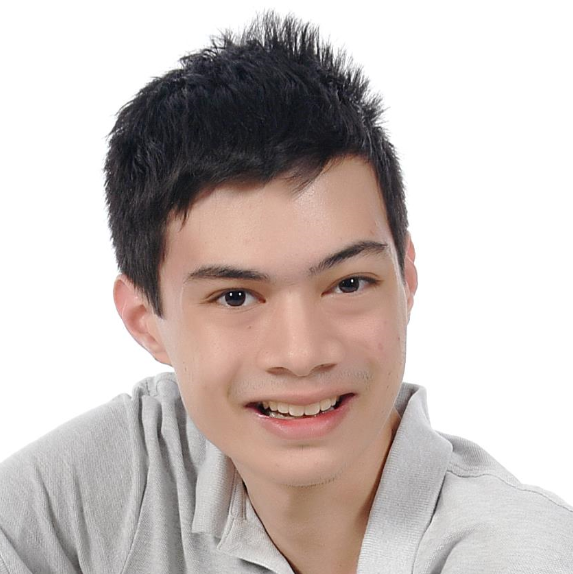 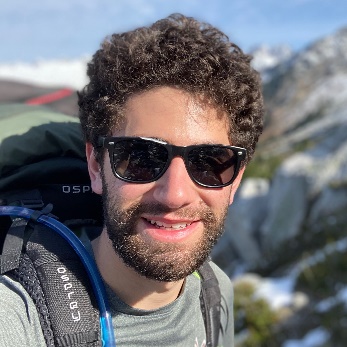 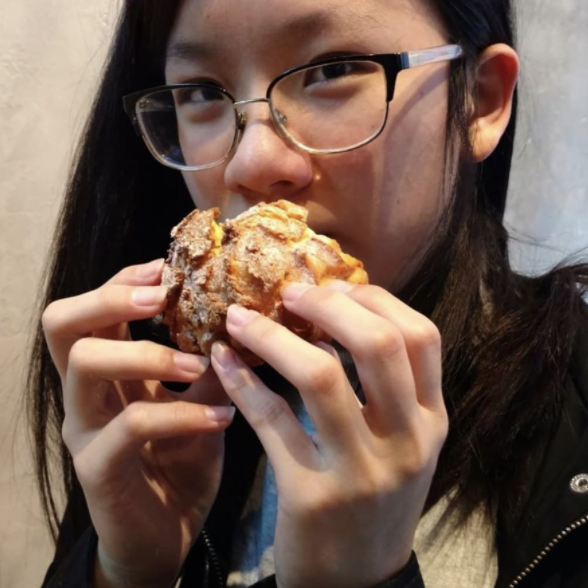 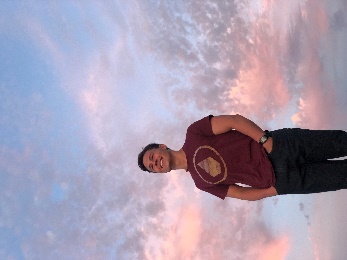 36